October 17, 2023
Title
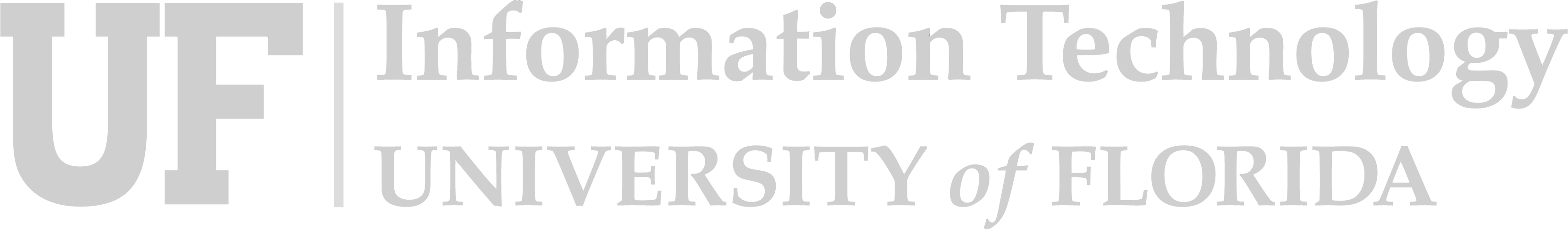 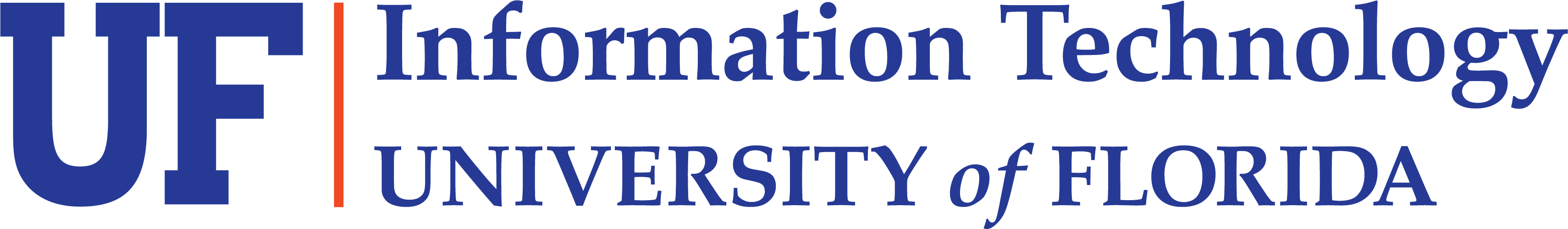 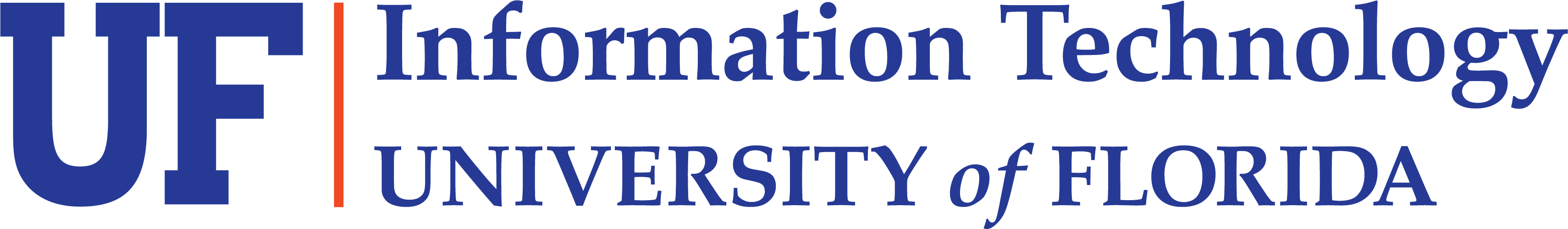 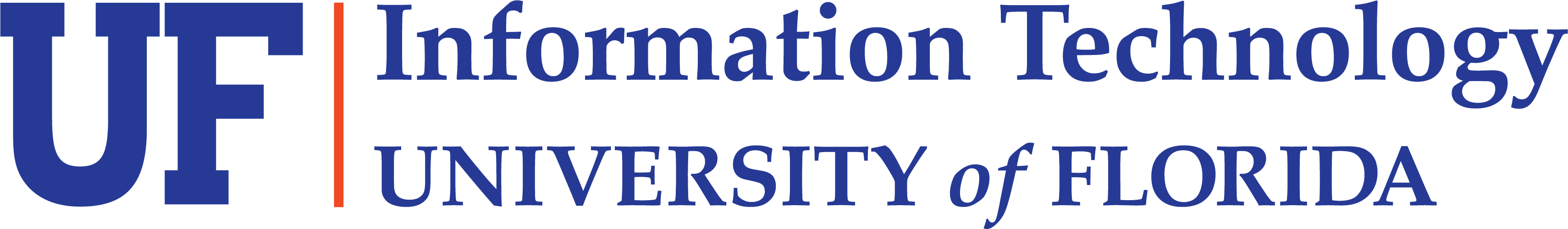